Psalms of Thanksgiving“For His steadfast love endures forever”
Jan. – Feb. 2020
Psalms of Thanksgiving Review:
What is a Psalm of Thanksgiving?
What does each Psalm of Thanksgiving (usually) contain?
What variations have we seen in Psalms of Thanksgiving?
Psalms of Thanksgiving (p.7)
Declaration of Thanks
Report of a Crisis
Report of Deliverance
Learning Goals (p.28)
Read for meaning.
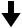 Identify features of thanksgiving.
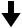 See God through thankfulness.
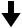 Pray with purposeful thanks.
1. Read
2. Participate
3. Pray
Psalm 107 (p. 26-27)
As we read:
What jumps out? What do you notice? Big ideas? Features?
Psalm 107 (p.26-27)
According to its beginning, what is the psalm going to be about?
Is it an individual psalm or a community psalm?
Psalm 107 (p. 26-27)
Four Groups:
”Some wandered…” (4)
“Some sat…” (10)
“Some were fools...” (17)
“Some went down…” (23)
For your group:
What crisis is described?
What deliverance?
How does it carry forward to us?
What does all this teach us about God’s salvation?
Psalm 107 (p.26-27)
According to its conclusion, what is the psalm about?
Where (and how) else does the Bible speak of reversal?
What does God’s “hesed” of reversal mean for us?
Looking Ahead (p.30-33)
Read Psalm 18 actively.
Identify the components.
Message in a nutshell.
What about God?
Write your own prayer.
Psalms of Thanksgiving“For His steadfast love endures forever”
Jan. – Feb. 2020